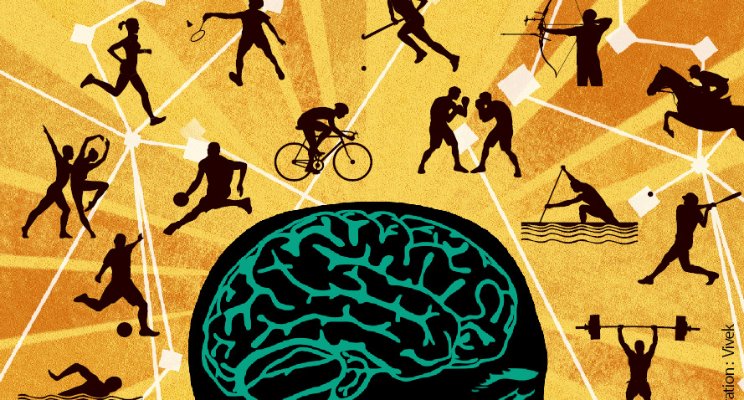 Ν051 
ΕΦΑΡΜΟΣΜΕΝΗ ΨΥΧΟΛΟΓΙΑ ΣΤΗΝ ΜΕΓΙΣΤΟΠΟΙΗΣΗ ΤΗΣ ΑΠΟΔΟΣΗΣ
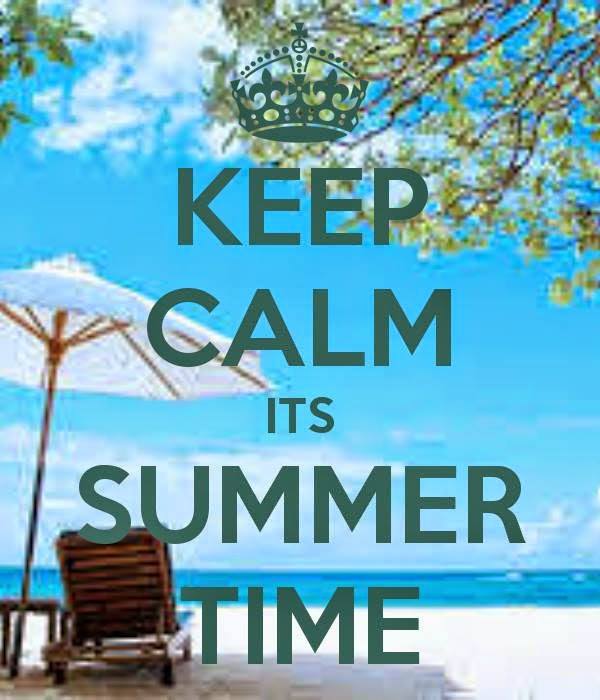